Деревья  из  бисера
Творческие  работы  учащихся  6-х  классов
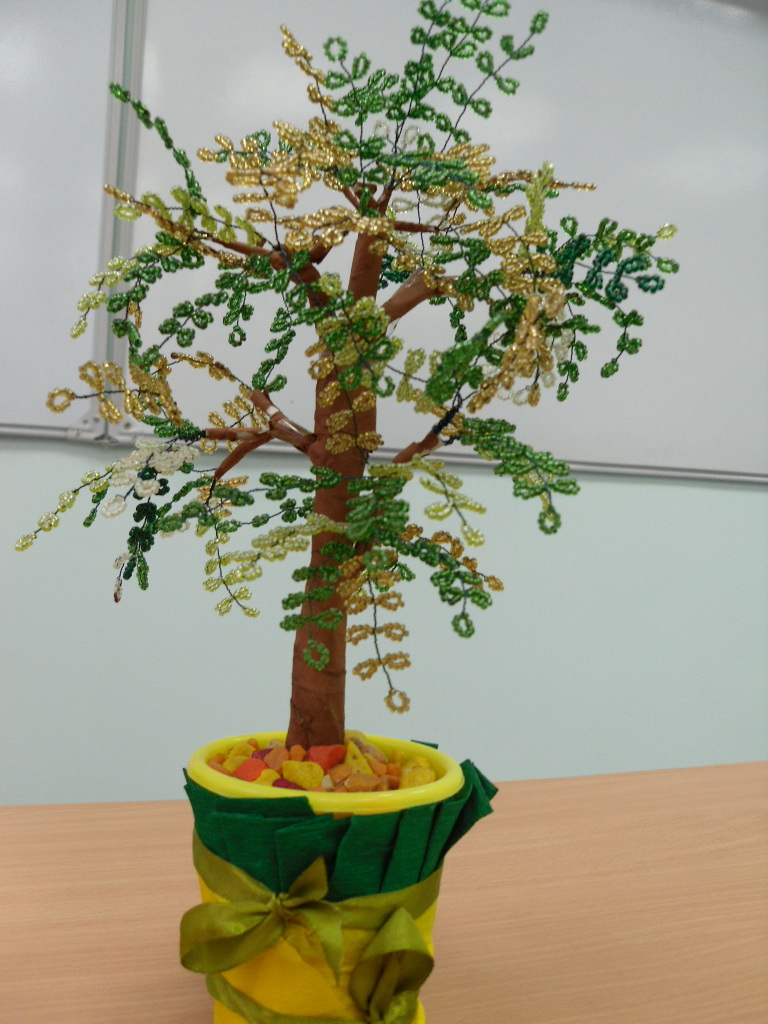 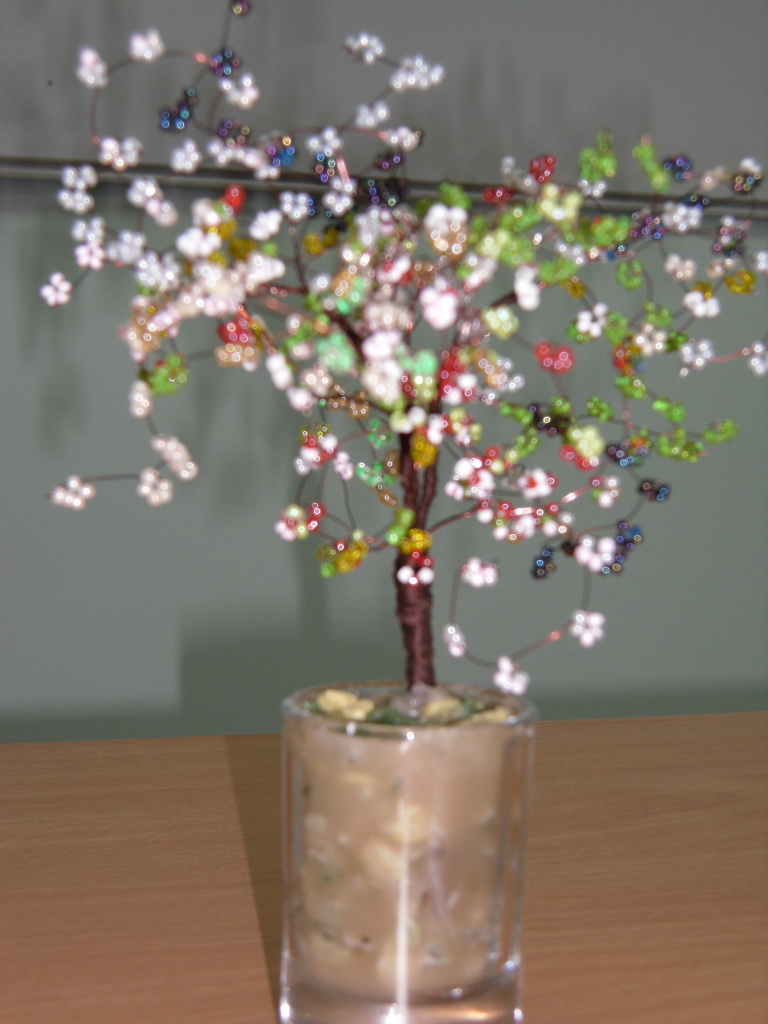 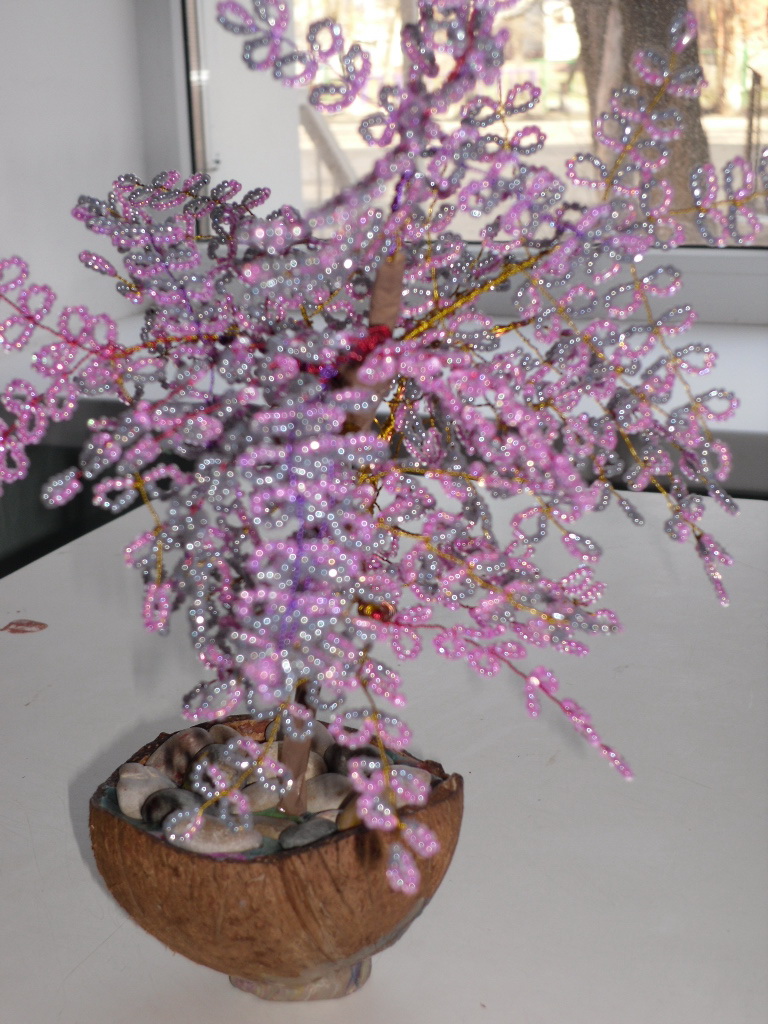 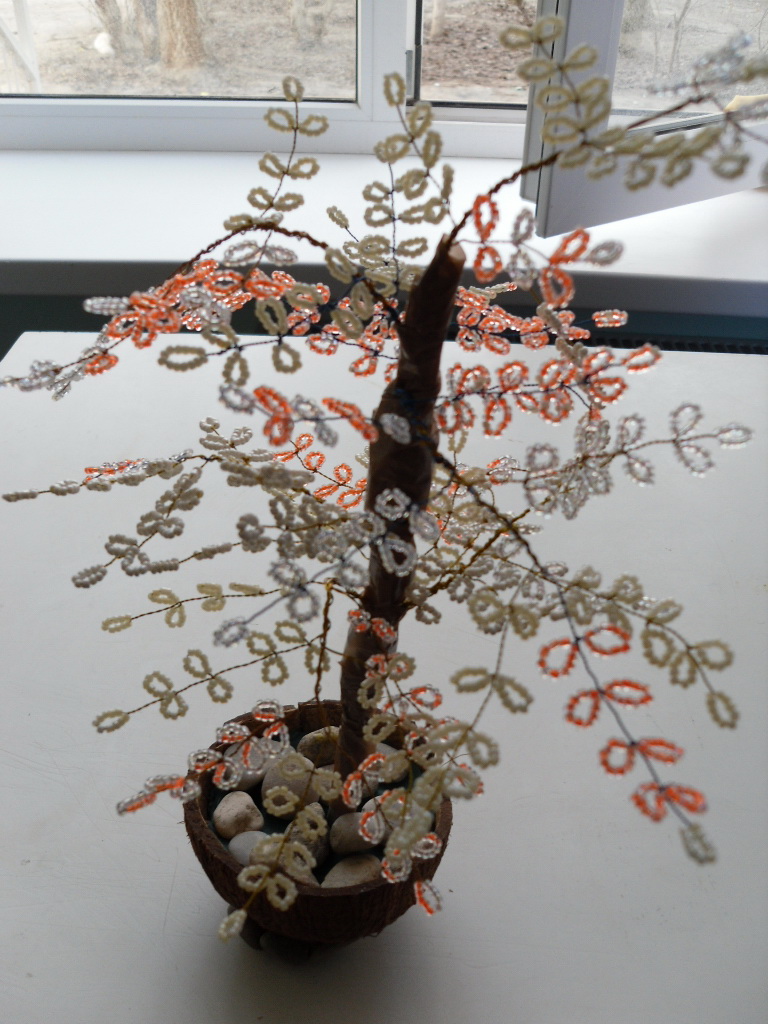 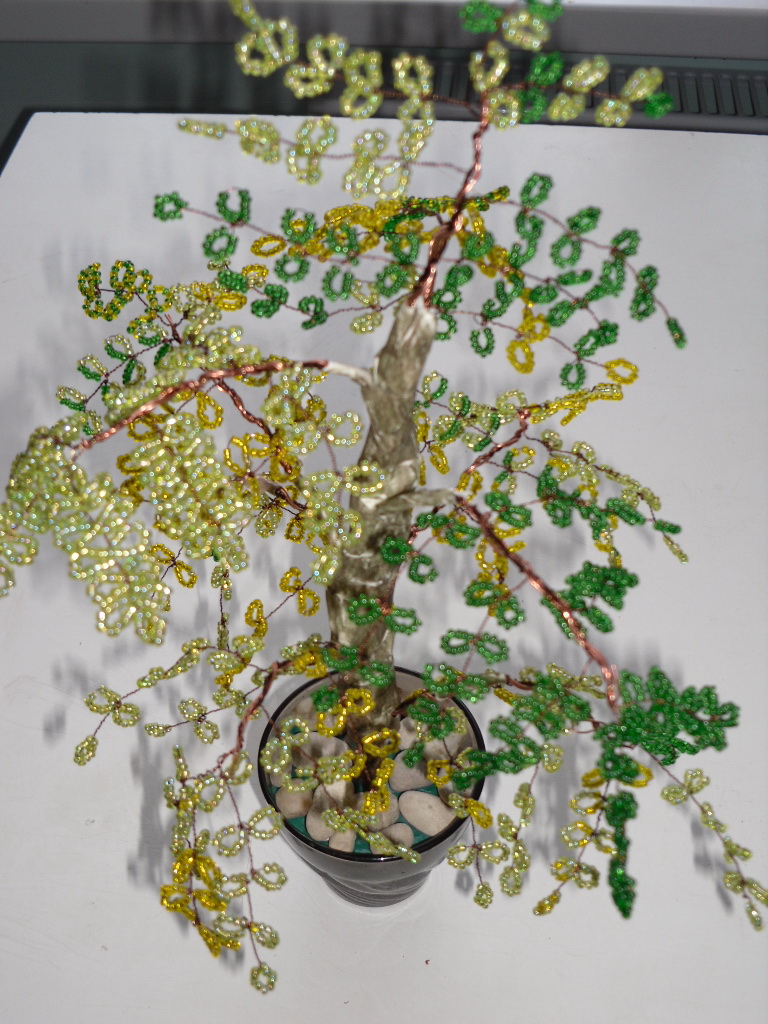 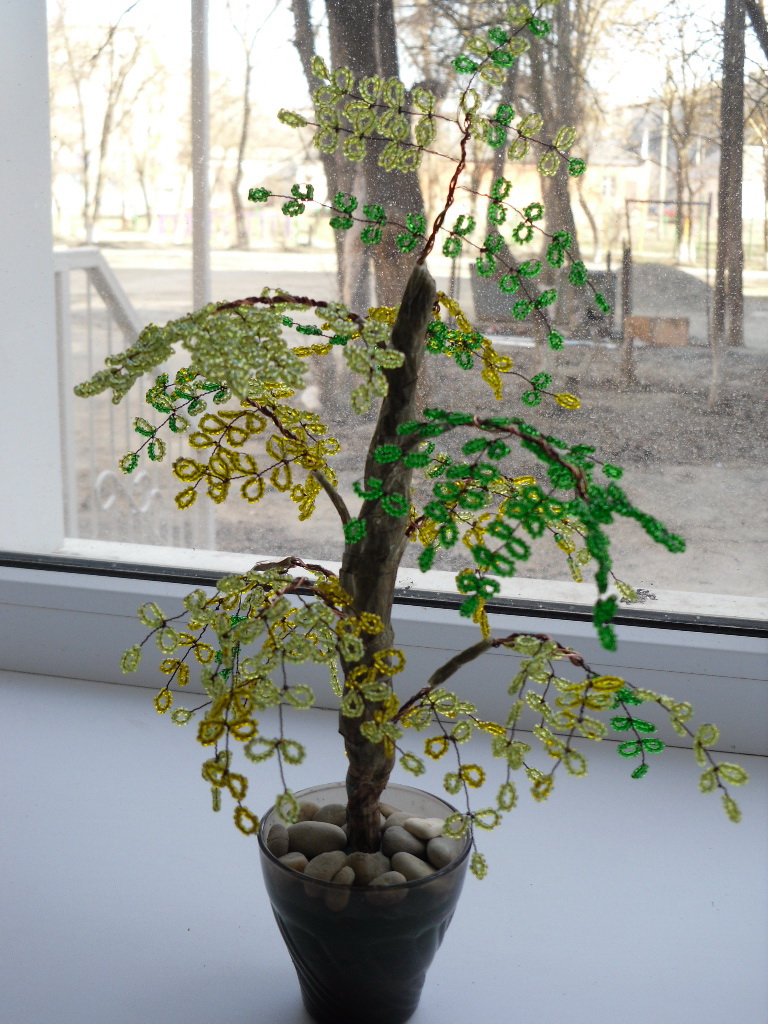 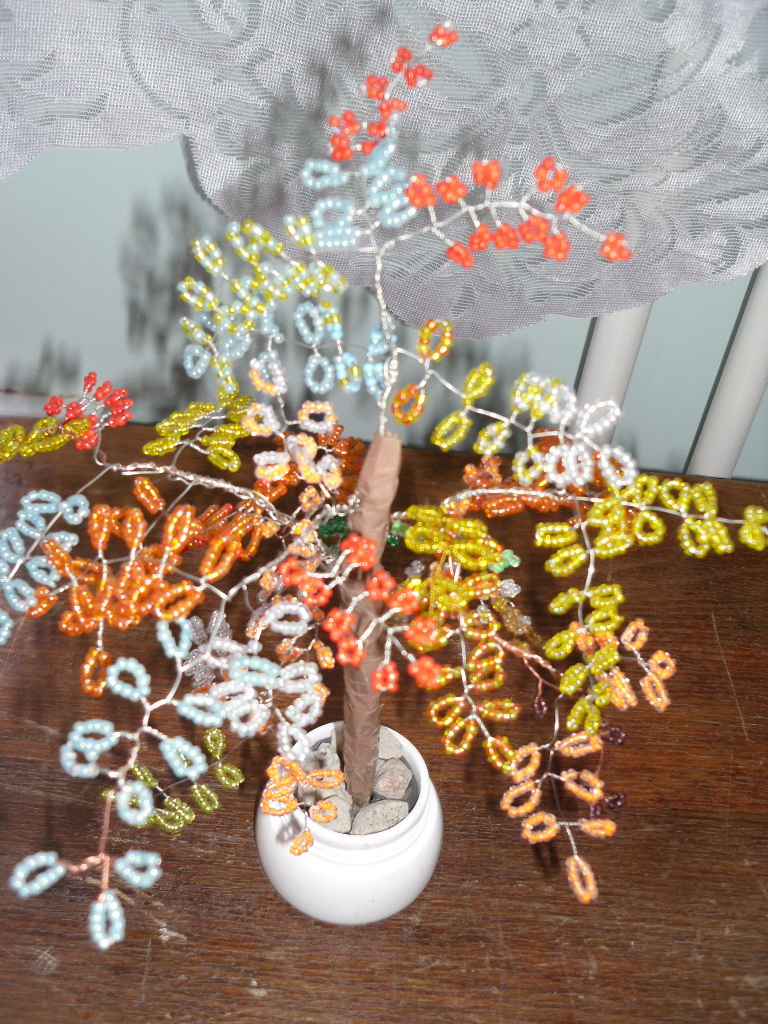 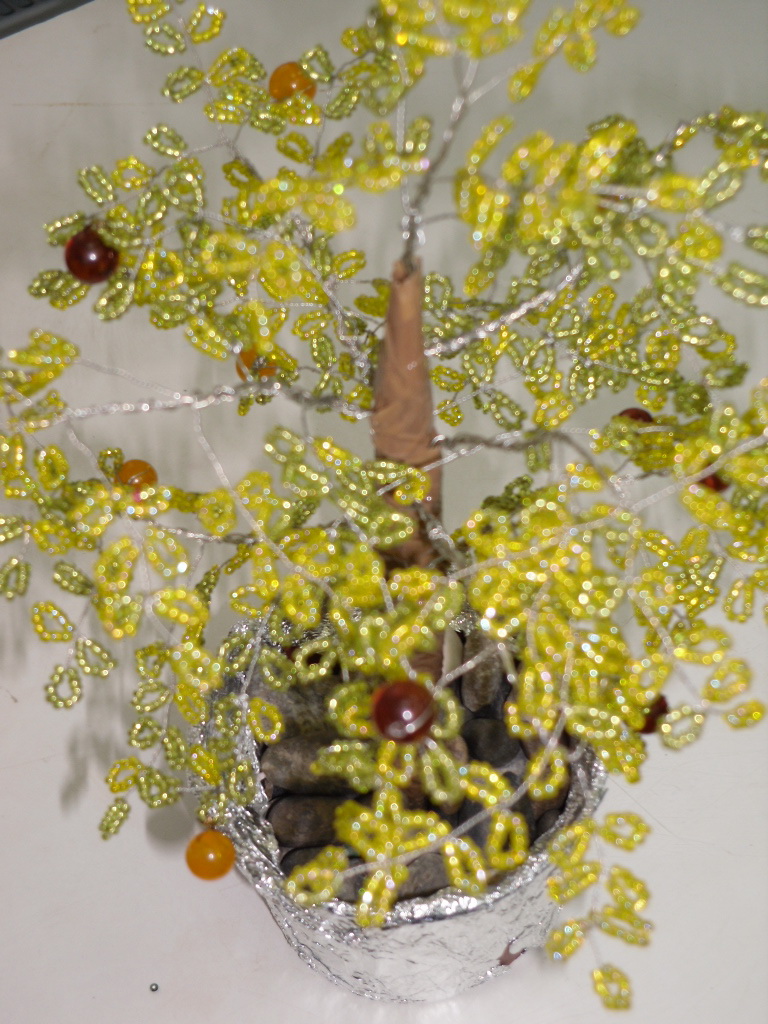 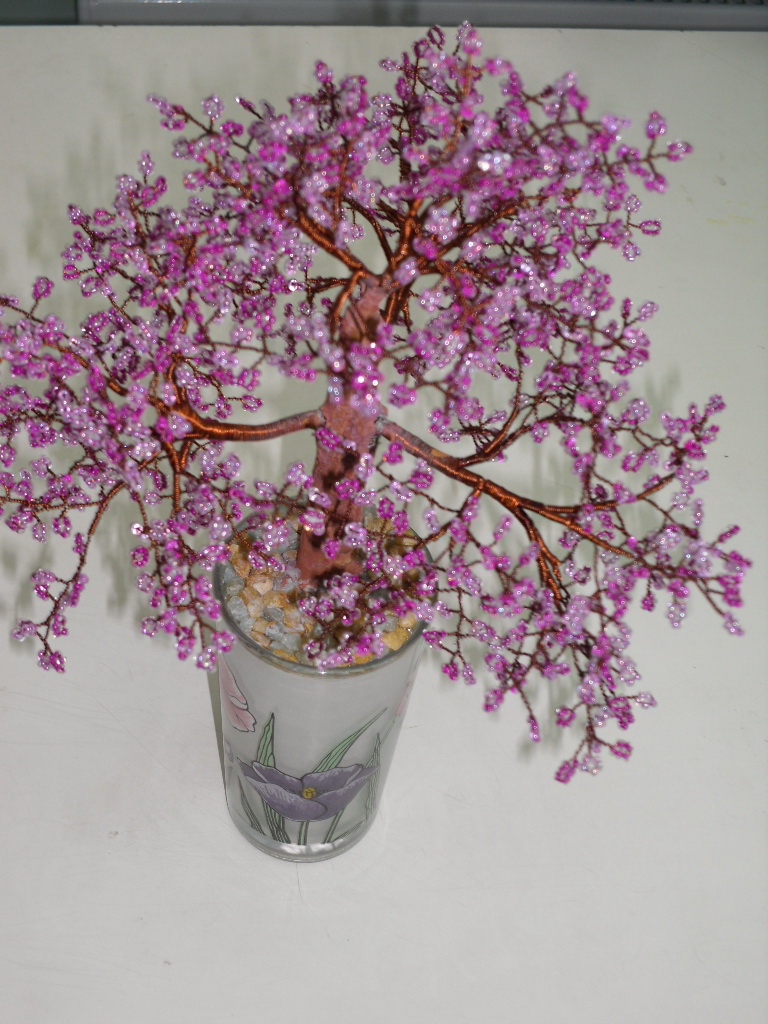 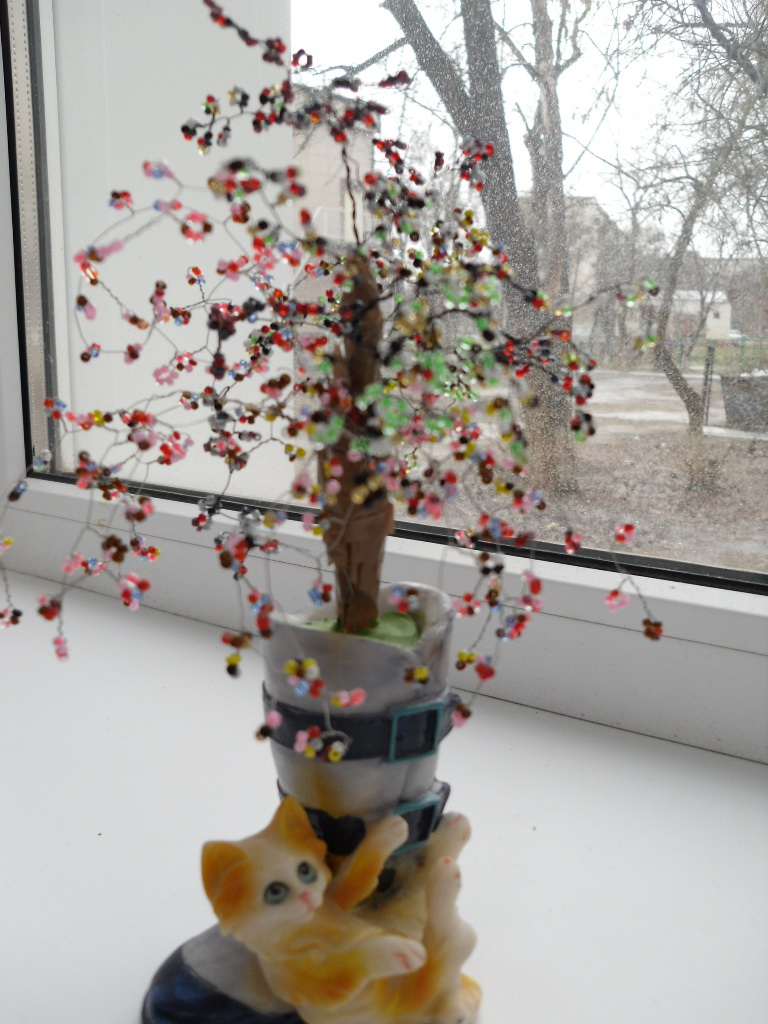 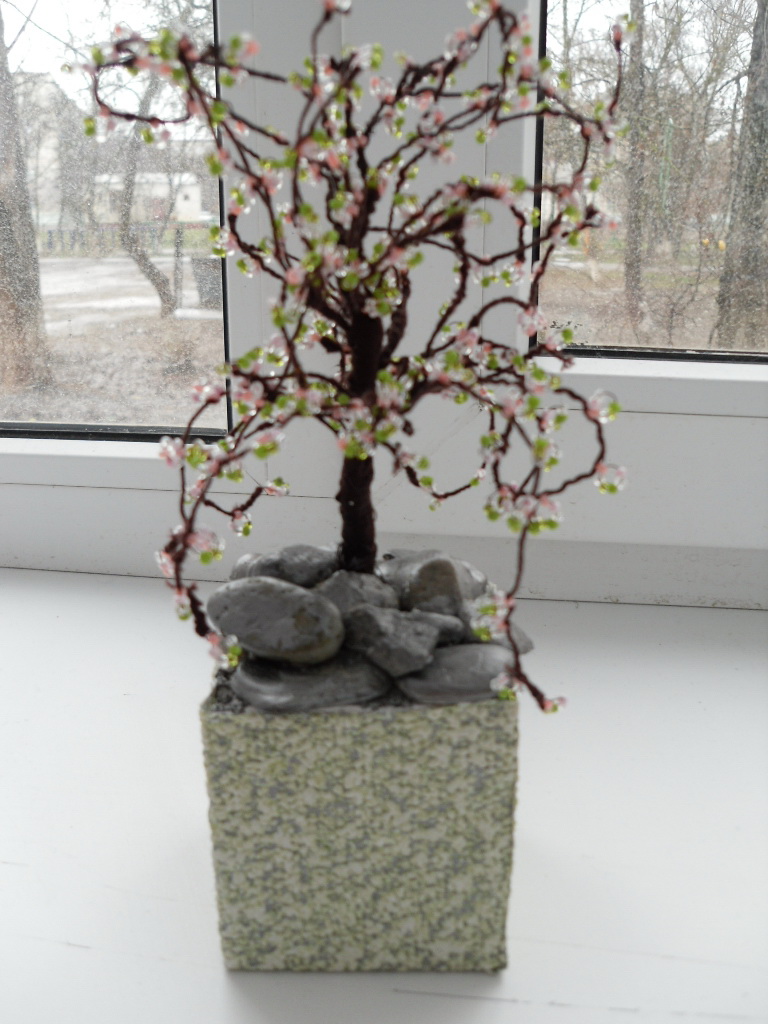 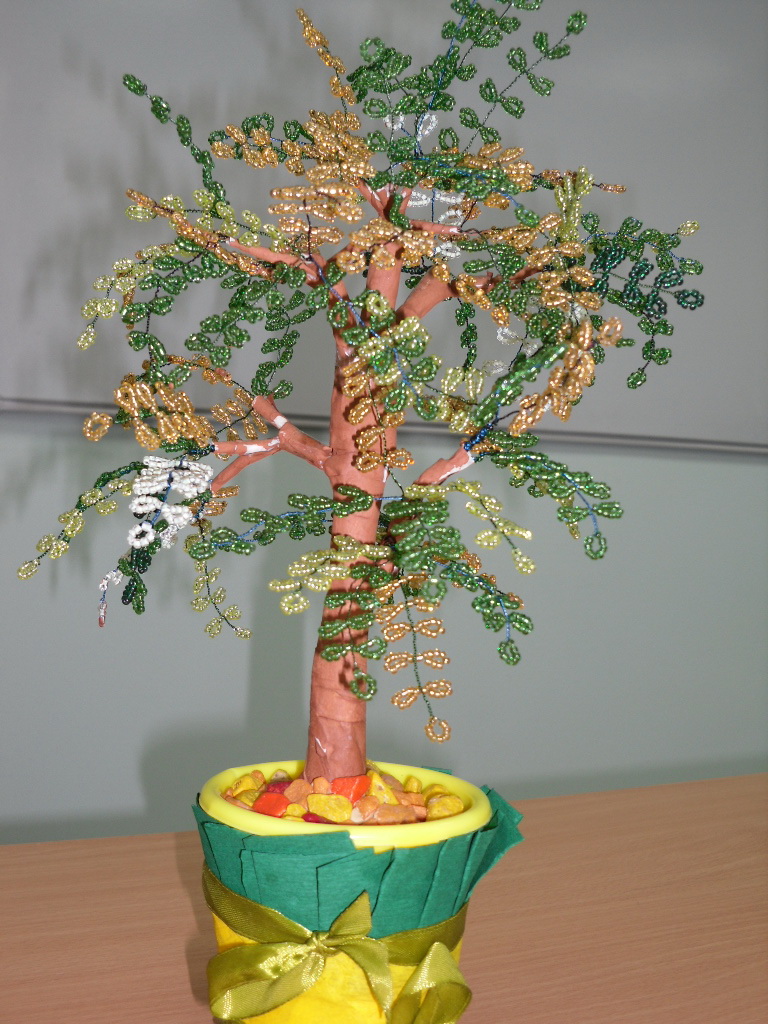 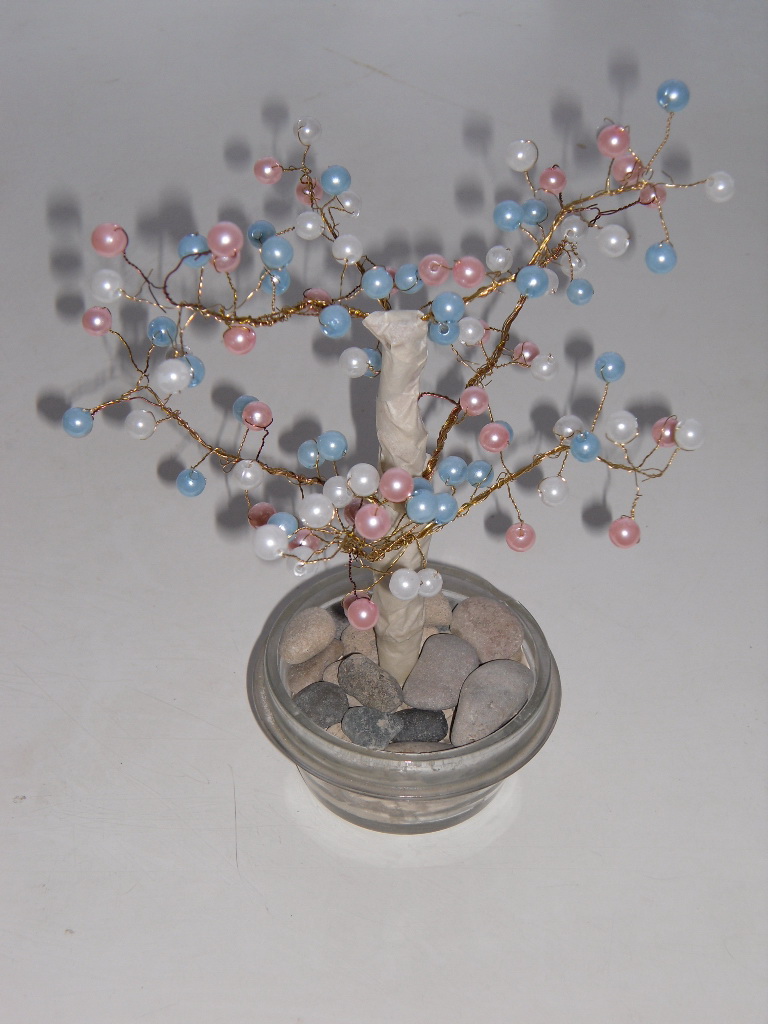